10 класс
2020-2021 учебный год
Требования к учебному плану
В учебном плане существуют предметные области:
Русский язык и литература
Родной язык и родная литература
Математика и информатика
Иностранные языки
Естественные науки
Общественные науки
Физическая культура, ОБЖ, экология

Обязательно должен быть хотя бы 1 предмет из предметной области! Всего предметов -11 (12)
Обязательные предметы
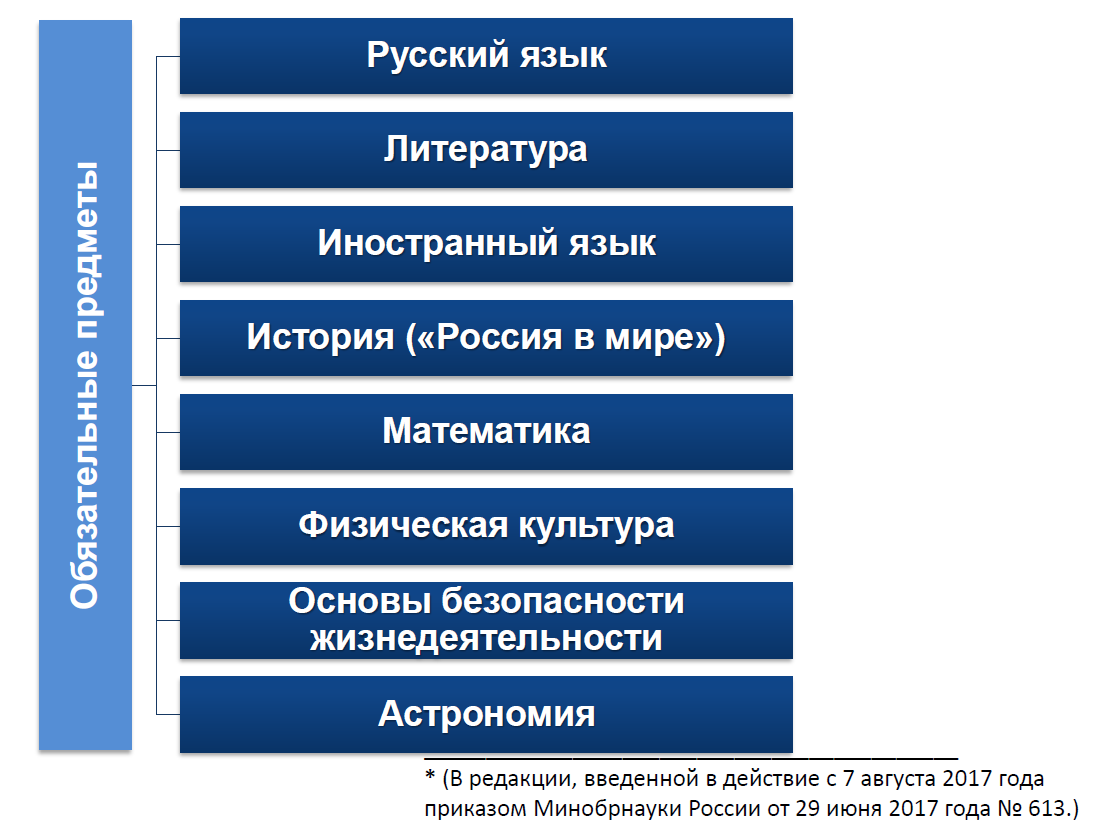 3 (4) предмета должны быть на углубленном уровне
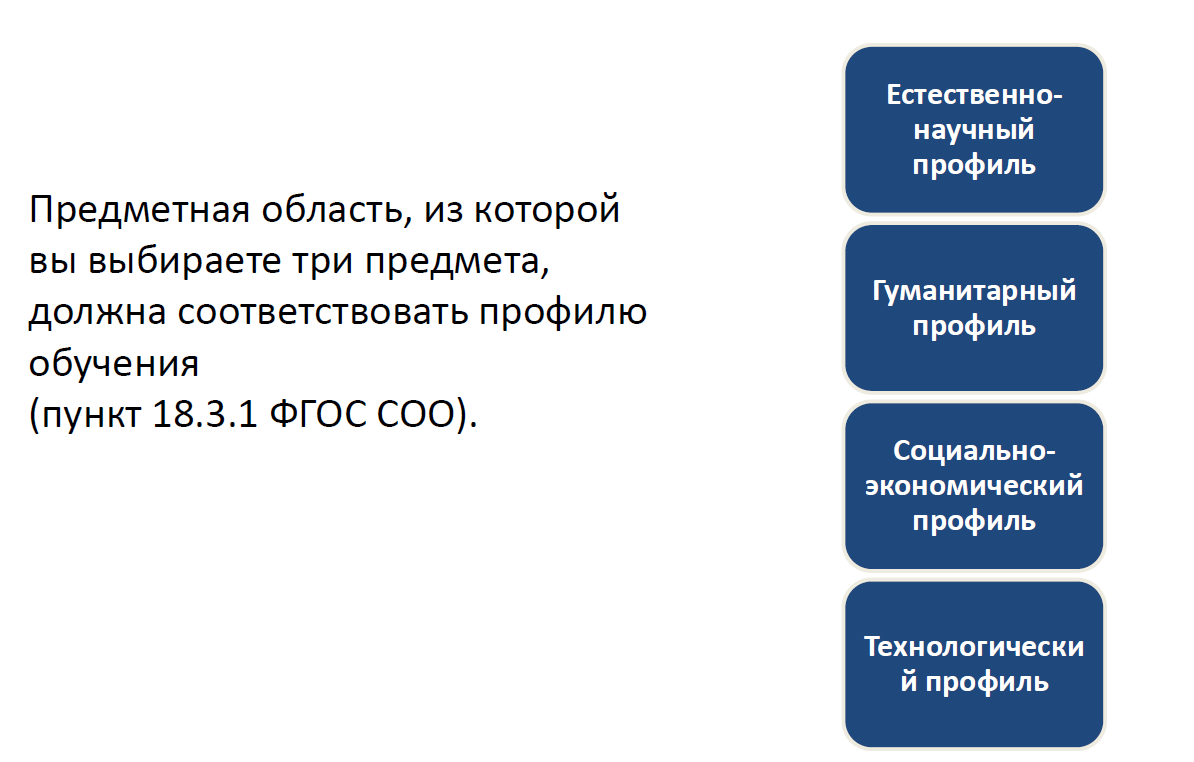 Общеобразовательные классы отсутствуют!
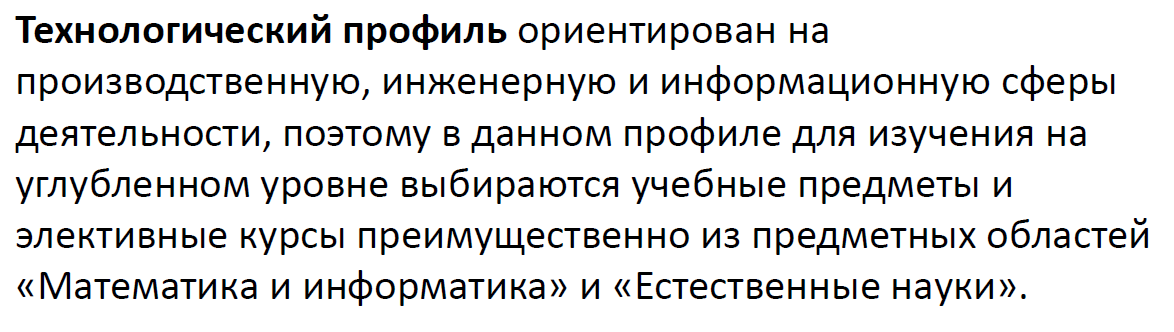 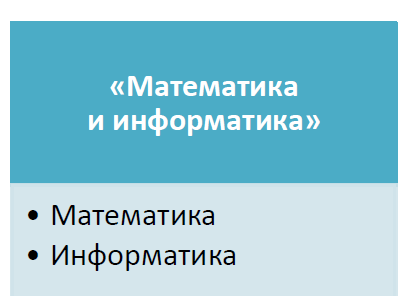 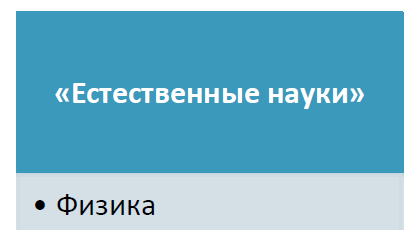 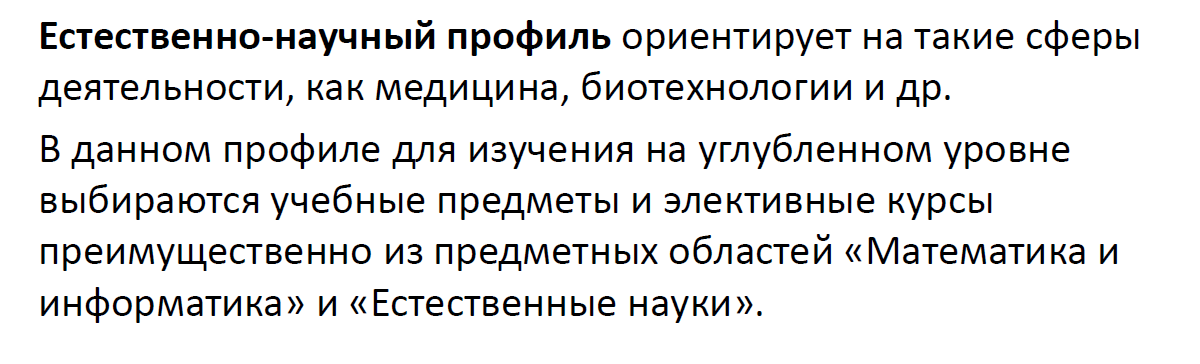 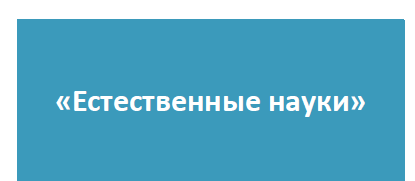 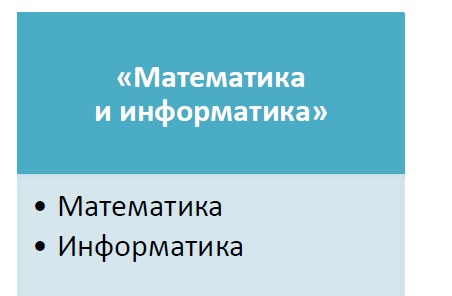 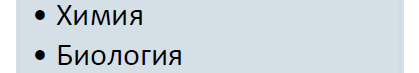 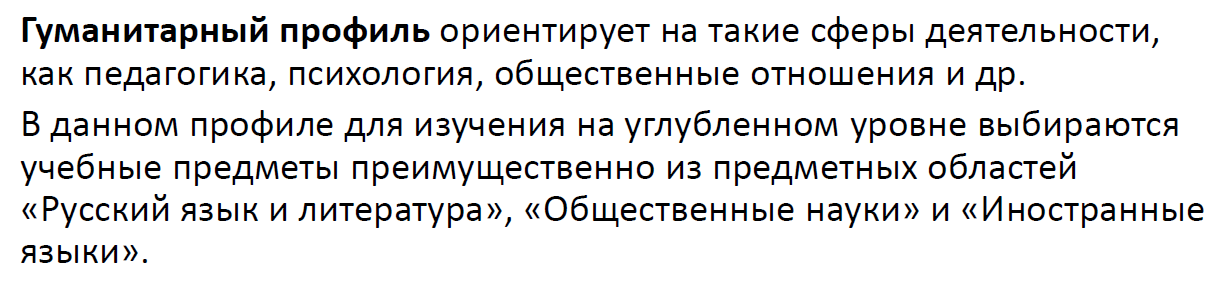 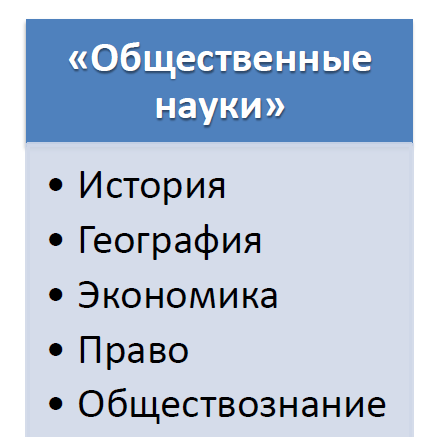 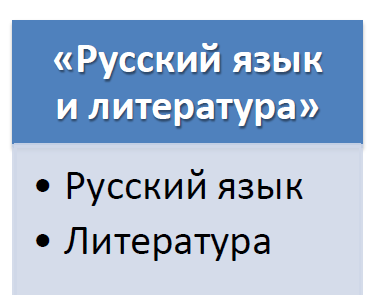 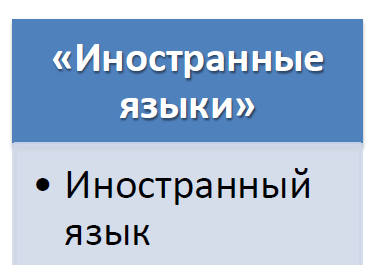 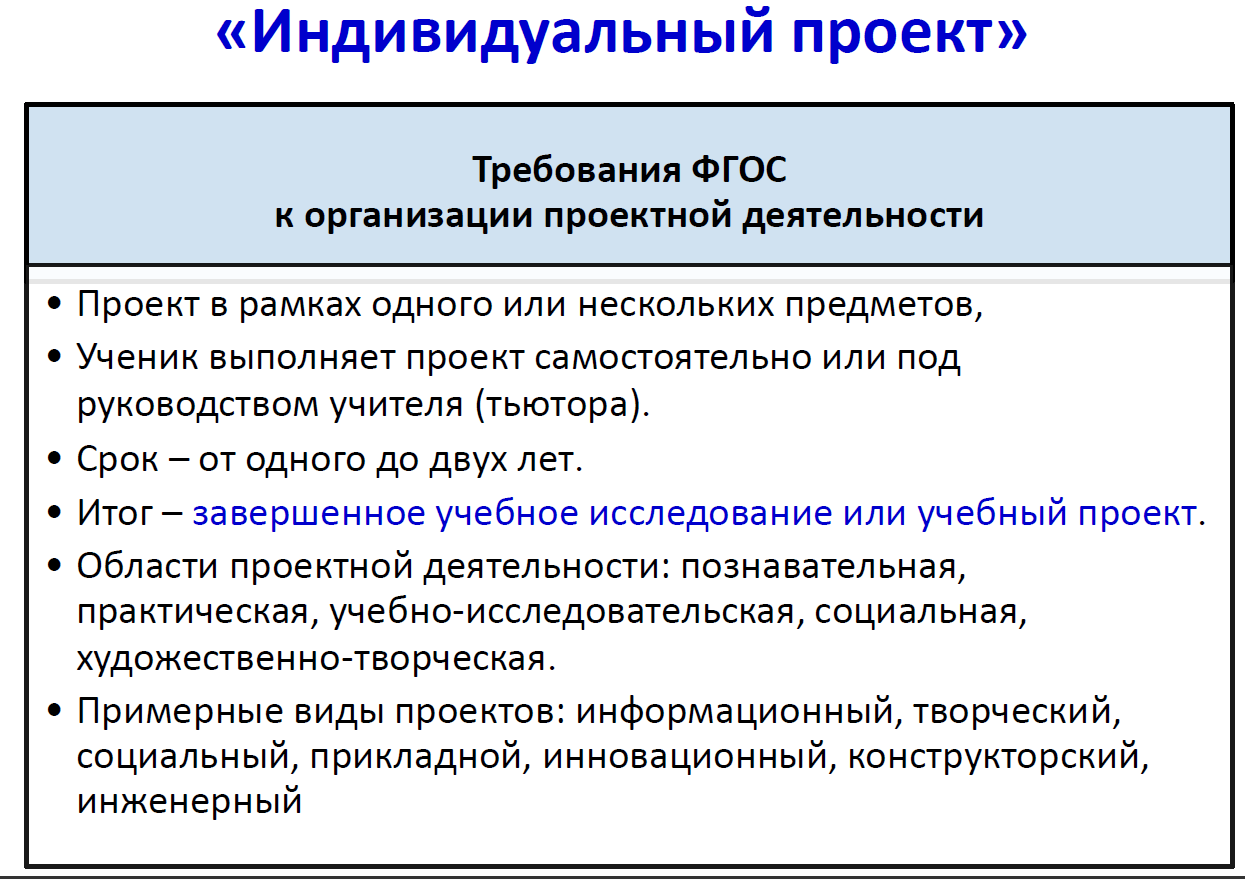 Технологический профиль
Русский язык
Математика 
Информатика
Прикладная математика и информатика
Математика и компьютерные науки
Информатика и вычислительная техника 
Информационные системы и технологии 
Программная инженерия 
Информационная безопасность
Автоматизация технологических процессов и производств
Русский язык
Математика 
Физика
Физика (Фундаментальная физика)
Физика (Биохимическая физика)
Строительство 
Строительство уникальных зданий и сооружений
Радиотехника
Конструирование и технология электронных средств 
Теплоэнергетика и теплотехника
Естественно – научный профиль
Русский язык
Математика 
Химия
Фундаментальная и прикладная химия
Химическая технология
Технология продукции и организация общественного питания
Русский язык
Математика 
Биология
Психолого-педагогическое образование
Тренер 
Биология
Русский язык
Биология
Испытание профессиональной направленности
Рекреация и спортивно-оздоровительный туризм
Гуманитарный профиль
Русский язык
Математика 
Обществознание
Экономика
Менеджмент
Управление персоналом
Государственное и муниципальное управление
Бизнес-информатика 
Торговое дело
Товароведение 
Экономическая безопасность 
Социология
Сервис
Педагогическое образование
Русский язык
Обществознание 
Иностранный язык
Таможенное дело
Перевод и переводоведение
Лингвистика
Русский язык
Обществознание 
История
Юриспруденция (Международное право и сравнительное правоведение)
Социальная работа
Реклама и связи с общественностью
Издательское дело
Туризм 
Гостиничное дело
Русский язык
Литература
Обществознание
Журналистика + спец.конкурсы
Филология
Русский язык
Литература
Творческие конкурсы
Декоративно-прикладное искусство и народные промыслы
Дизайн